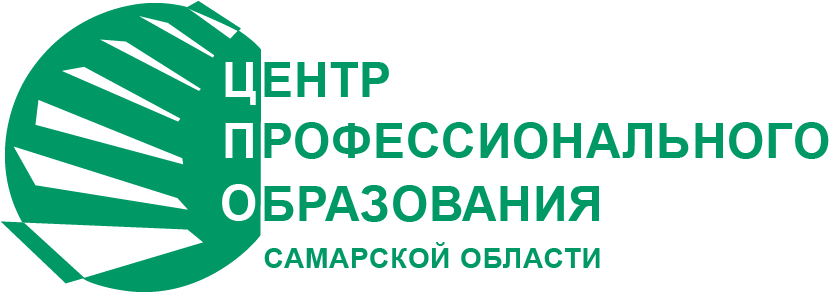 СЕМИНАР
«Подготовка формы федерального статистического наблюдения № СПО-2 
«Сведения о материально-технической и информационной базе, финансово-экономической деятельности профессиональной образовательной организации» 
за 2023 год»
Совещание с представителями профессиональных образовательных организаций
 и территориальных управлений  министерства образования и науки Самарской области
ФОРМА ФЕДЕРАЛЬНОГО СТАТИСТИЧЕСКОГО НАБЛЮДЕНИЯ № СПО-2 за 2023 год
06 апреля 2024
Серокурова Л.В., 
методист ЦПО Самарской области
Организационно-методические материалы по подготовке формы ФСН № СПО-2 в 2024 году размещены на сайте ЦПО Самарской области https://cposo.ru (Направления деятельности – Статистика образования).
Статистические данные по форме ФСН № СПО-2 предоставляются в Минпросвещение России исключительно в электронном виде в личном кабинете организации по адресу http://stat.ficto.ru.
Срок первичного размещения отчёта в личном кабинете – не позднее 20.04.2024.
После заполнения всех разделов формы необходимо провести проверку внесённых данных на наличие ошибок:
автоматизированная (в протоколах жёсткого и нежёсткого контроля), 
ручная (распечатать отчёт и проверить на наличие ошибок, т.к. не все ошибки выявляются программными средствами контроля),
Excel-файл с доп. проверкой подразделов 2.1, 2.6. 
При отсутствии ошибок необходимо сформировать электронный документ с отчётом и подписать его квалифицированной электронной подписью юр. лица либо физ.лица с приложением машиночитаемой доверенности (подписание осуществляется в личном кабинете в режиме онлайн).
Выверенный отчёт CПО-2 необходимо распечатать из личного кабинета и предоставить на проверку:
1) в территориальное управление МОиН (гос. ПОО СО);
2) в ЦПО Самарской области.
По вопросам предоставления доступа и работы в личном кабинете (вкл. заполнение формы СПО-2) обращаться по телефону +7(495)009-65-65 с 10:00 до 18:00 (по московскому времени) или по эл.почте stat_spo@ficto.ru.
По методическим вопросам заполнения формы СПО-2 обращаться к методисту ЦПО Самарской области Серокуровой Л.В.:
тел. (846)200-15-19 (доб. 902#), e-mail: 902@cposo.ru.
ЭТАПЫ РАБОТЫ (для государственных ПОО Самарской области):
Заполнение ПОО формы отчёта в личном кабинете организации на http://stat.ficto.ru.
Проверка отчёта на наличие ошибок:  автоматизированная (в протоколах жёсткого и нежёсткого контроля), ручная (распечатать отчёт и проверить на наличие ошибок), Excel-файл с доп. проверкой подразделов 2.1, 2.6.   Устранение выявленных ошибок. 
Подписание в личном кабинете http://stat.ficto.ru электронной версии отчёта квалифицированной электронной подписью (ЭП).
с учётом Графиков проверки отчётов, но не позднее 20.04.2024
1
ПЕРВИЧНАЯ ПРОВЕРКА заполненного отчёта:
Территориальным управлением МОиН СО (График устанавливается каждым ТУ самостоятельно);
ЦПО Самарской области (Серокурова Л.В.): в БУМАЖНОМ ВИДЕ (График размещен на сайте ЦПО) и в ЭЛЕКТРОННОМ ВИДЕ (на флеш-накопителе) в формате файла PDF, выгруженного из личного кабинета http://stat.ficto.ru  (после подписания ЭП).
2
в сроки согласно Графикам проверки отчётов
Устранение ПОО выявленных ошибок (замечаний) в ходе первичной проверки отчёта; подписание электронной версии исправленного отчёта квалифицированной ЭП в личном кабинете.
в кратчайшие сроки
3
в течение 1-го рабочего дня с даты внесения исправлений в отчёт
Предоставление исправленного отчёта на ПОВТОРНУЮ ПРОВЕРКУ:
- в Территориальное управление МОиН СО;
- в ЦПО Самарской области: в ЭЛЕКТРОННОМ ВИДЕ (902@cposo.ru) в формате файла PDF, выгруженного из личного кабинета http://stat.ficto.ru (после подписания ЭП).
4
!!! Повторная проверка отчётов осуществляется ЦПО в порядке общей очереди после первичной проверки отчётов всех ПОО. Результаты повторной проверки отчёта сообщаются на адрес эл.почты, с которой был получен отчёт в электронном виде.
ЭТАПЫ РАБОТЫ (для частных и федеральных образовательных организаций):
- Заполнение формы отчёта в личном кабинете организации на http://stat.ficto.ru, проверка отчёта на наличие ошибок (в т.ч. в протоколах жёсткого и нежёсткого контроля), устранение выявленных ошибок. 
- Подписание в личном кабинете http://stat.ficto.ru электронной версии отчёта квалифицированной электронной подписью (ЭП).
1
до 20.04.2024
Предоставление заполненного отчёта в ЦПО Самарской области (Серокуровой Л.В.): в ЭЛЕКТРОННОМ ВИДЕ (902@cposo.ru) в формате файла PDF, выгруженного из личного кабинета http://stat.ficto.ru (после подписания ЭП).
2
до 01.05.2024
в кратчайшие сроки
3
Устранение выявленных замечаний в ходе проверки отчёта со стороны ЦПО Самарской области.
в течение 1-го рабочего дня с даты внесения исправлений в отчёт
4
Предоставление исправленного отчёта в ЦПО Самарской области в порядке, описанном выше в п.2.
ФОРМА ФЕДЕРАЛЬНОГО СТАТИСТИЧЕСКОГО НАБЛЮДЕНИЯ № СПО-2 за 2023 год
 Форма ФСН № СПО-2 утверждена приказом Росстата от 21.02.2023 № 62.
 При заполнении формы ФСН № СПО-2 необходимо руководствоваться:
«Указаниями по заполнению формы федерального статистического наблюдения № СПО-2», утверждёнными приказом Росстата от 21.02.2023 № 62;
«Методическими рекомендациями по заполнению отдельных подразделов формы федерального статистического наблюдения № СПО-2», разработанными ЦПО Самарской области;
Материалами семинара:
Excel-файл «Разъяснения по заполнению формы СПО-2»;
Excel-файл «Доп. проверка п.п. 2.1, 2.6 СПО-2».
Организационно-методические материалы по подготовке формы ФСН № СПО-2 за 2022 год размещены на сайте ЦПО Самарской области https://cposo.ru (Направления деятельности – Статистика образования).
ФОРМА ФЕДЕРАЛЬНОГО СТАТИСТИЧЕСКОГО НАБЛЮДЕНИЯ № СПО-2 за 2022 год
ПОКАЗАТЕЛИ ИЗ ФОРМЫ СПО-2, 
ВЛИЯЮЩИЕ НА РЕЗУЛЬТАТЫ ФЕДЕРАЛЬНЫХ МОНИТОРИНГОВ
ФОРМА ФЕДЕРАЛЬНОГО СТАТИСТИЧЕСКОГО НАБЛЮДЕНИЯ № СПО-2 за 2022 год
ФОРМА ФЕДЕРАЛЬНОГО СТАТИСТИЧЕСКОГО НАБЛЮДЕНИЯ № СПО-2 за 2022 год